Depth Perception
Depth Perception
Depth perception = ability to judge distances.
Humans develop depth perception when they learn to crawl.
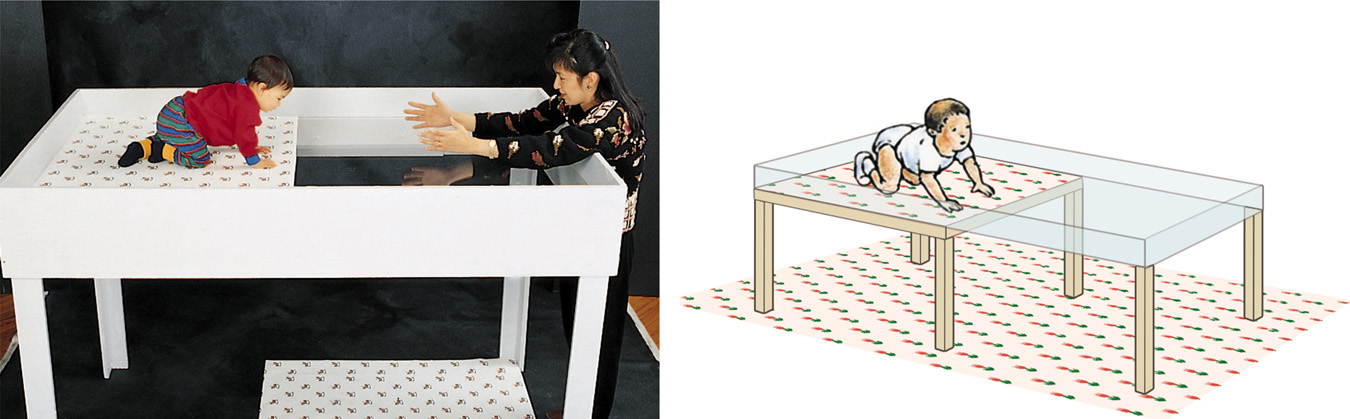 Innervisions
Visual Cliff
[Speaker Notes: OBJECTIVE 5| Explain the importance of depth perception, and discuss the contribution of visual cliff research to our understanding of this ability.]
How we judge distance
2 main methods to judge distance:
Monocular cues = requires only 1 eye
Binocular cues = requires 2 eyes
Binocular Cues
Retinal disparity: Images from the two eyes differ. 
Your brain puts these images together to make it 3-D
This is the finger sausage thing
4
Binocular Cues
Convergence: tension in eye muscles from different distances
Close objects = eyes move inward
Faraway objects = eyes move outward
[Speaker Notes: OBJECTIVE 6| Describe two binocular cues for perceiving depth, and explain how they help the brain to compute distance.]
Assignment
With 2 other people in class, you are going to take a photo somewhere on campus that includes as many monocular cues as possible.
Monocular Cues
Relative size
Interposition
Relative clarity
Texture gradient
Relative height


Relative motion (motion parallax)
Linear perspective
Light and shadow
Motion perception
Monocular Cues
Relative Size: If two objects are similar in size, we perceive the smaller one to be further away.
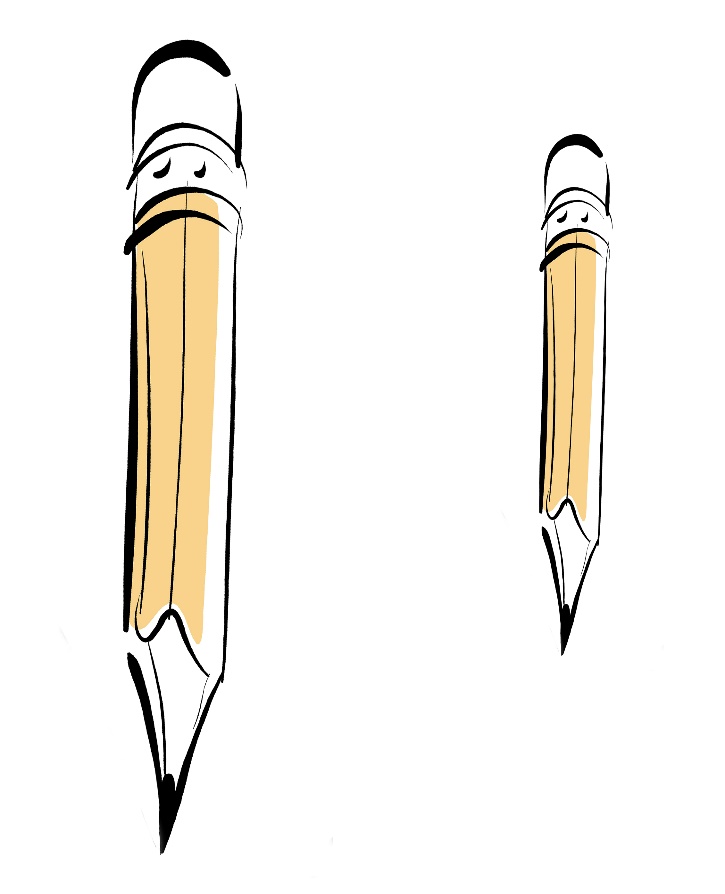 8
[Speaker Notes: OBJECTIVE 7| Explain how monocular cues differ from binocular cues, and describe several monocular cues for perceiving depth.]
Monocular Cues
Interposition: Objects that occlude (block) other objects tend to be perceived as closer.
Monocular Cues
Relative Clarity: Hazier objects appear further away compared to objects in more focus
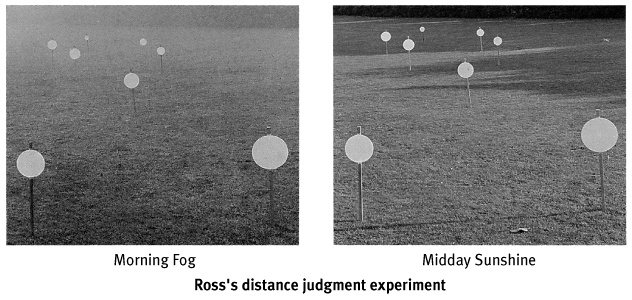 Monocular Cues
Texture Gradient: Indistinct (fine) texture signals an increasing distance.
© Eric Lessing/ Art Resource, NY
11
Monocular Cues
Relative Height: Objects higher in visual field appear further away.
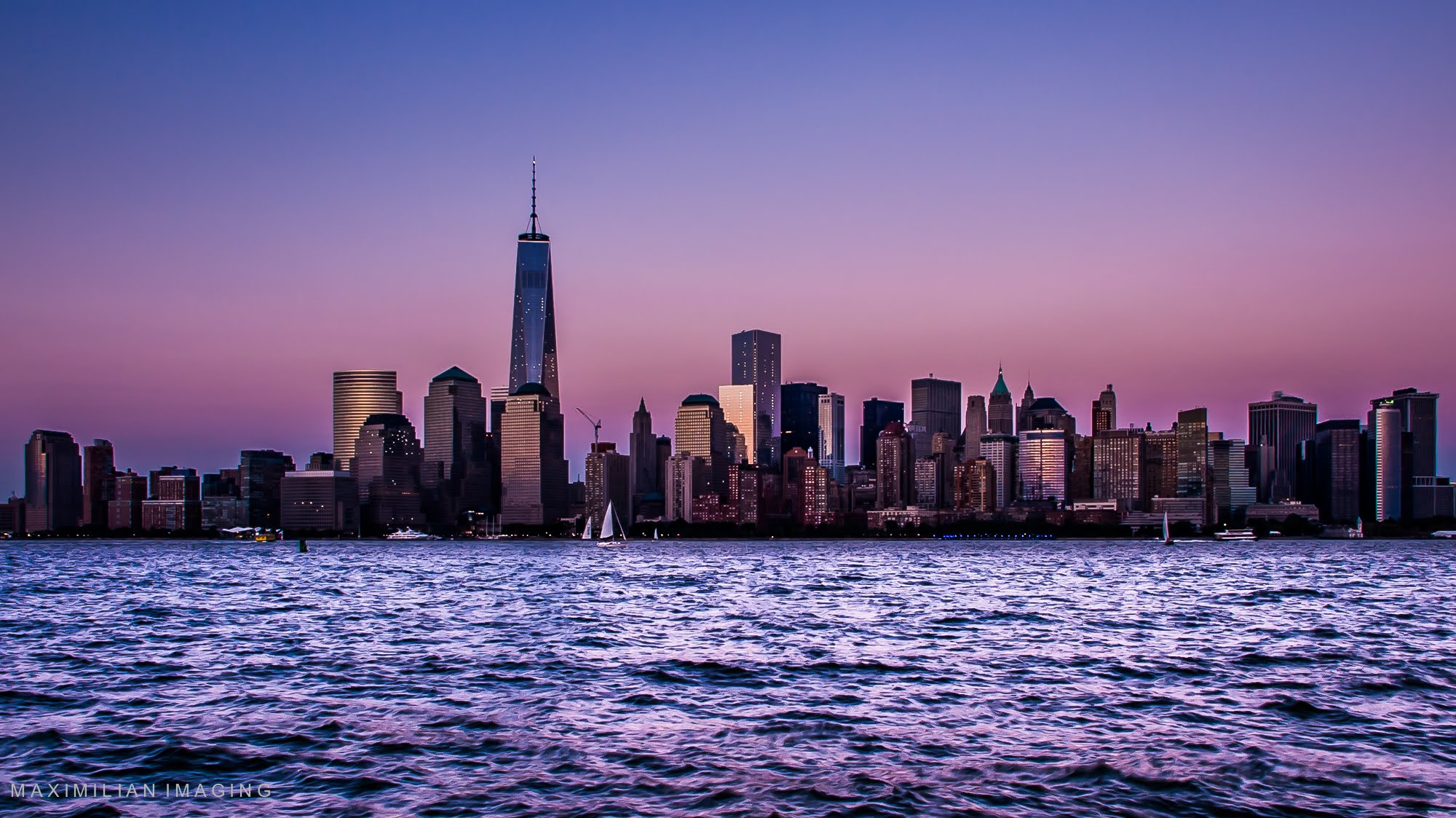 Monocular Cues
Relative motion (motion parallax): When staring at fixed point while moving…
Closer objects = move quickly in opposite direction
Further objects = move slower in same direction
13
Monocular Cues
Linear Perspective: Parallel lines appear to converge in the distance. 
More convergence = more distance
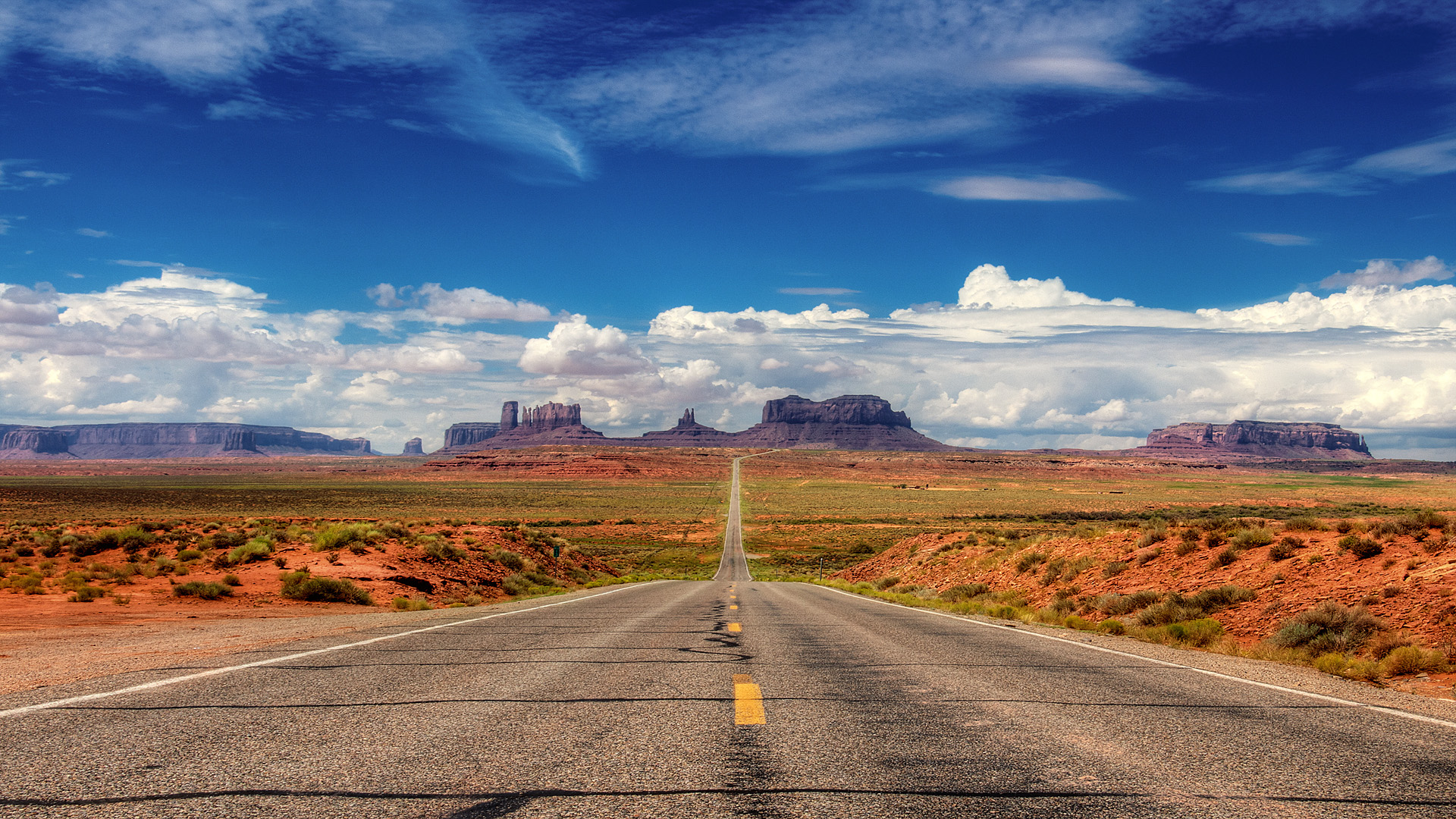 14
Monocular Cues
Light and Shadow: Nearby objects reflect more light into our eyes than more distant objects.
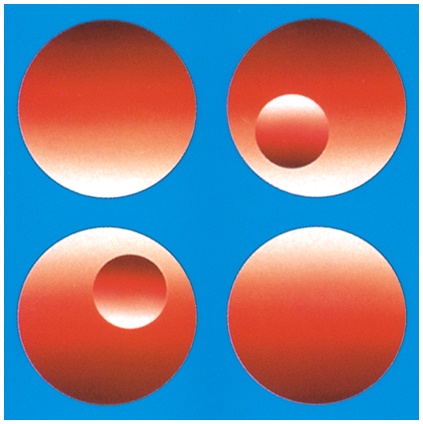 From “Perceiving Shape From Shading” by Vilayaur 
S. Ramachandran. © 1988 by Scientific American, Inc. 
All rights reserved.
15
Motion Perception
Motion Perception: Objects traveling towards us grow and those moving away shrink.
[Speaker Notes: OBJECTIVE 8| State the basic assumption we make in our perceptions of motion, and explain how these perceptions can be deceiving.]